Izglītība Priekules novadā
Vispārizglītojošās 
programmas
 
Pirmsskolas 
programmas
 
Speciālās izglītības 
programmas
 
 
Profesionālās ievirzes izglītības programmas 
(mūzika un māksla)
 
Profesionālās ievirzes izglītības programmas (sports)
Realizējamās programmas 28.11.2017
Izglītojamo skaits Priekules novada vispārējās izglītības iestādēs2016./17.m.g                2017./18. m.g.866               -29                837
Izglītojamo skaita izmaiņas pirmsskolas izglītības programmās
Izglītojamo skaita izmaiņas pamatizglītības programmās
Izglītojamo skaita izmaiņas vidējās izglītības programmās
Izglītojamie no citiem novadiem
Mūsu novadā deklarētie mācās citos novados
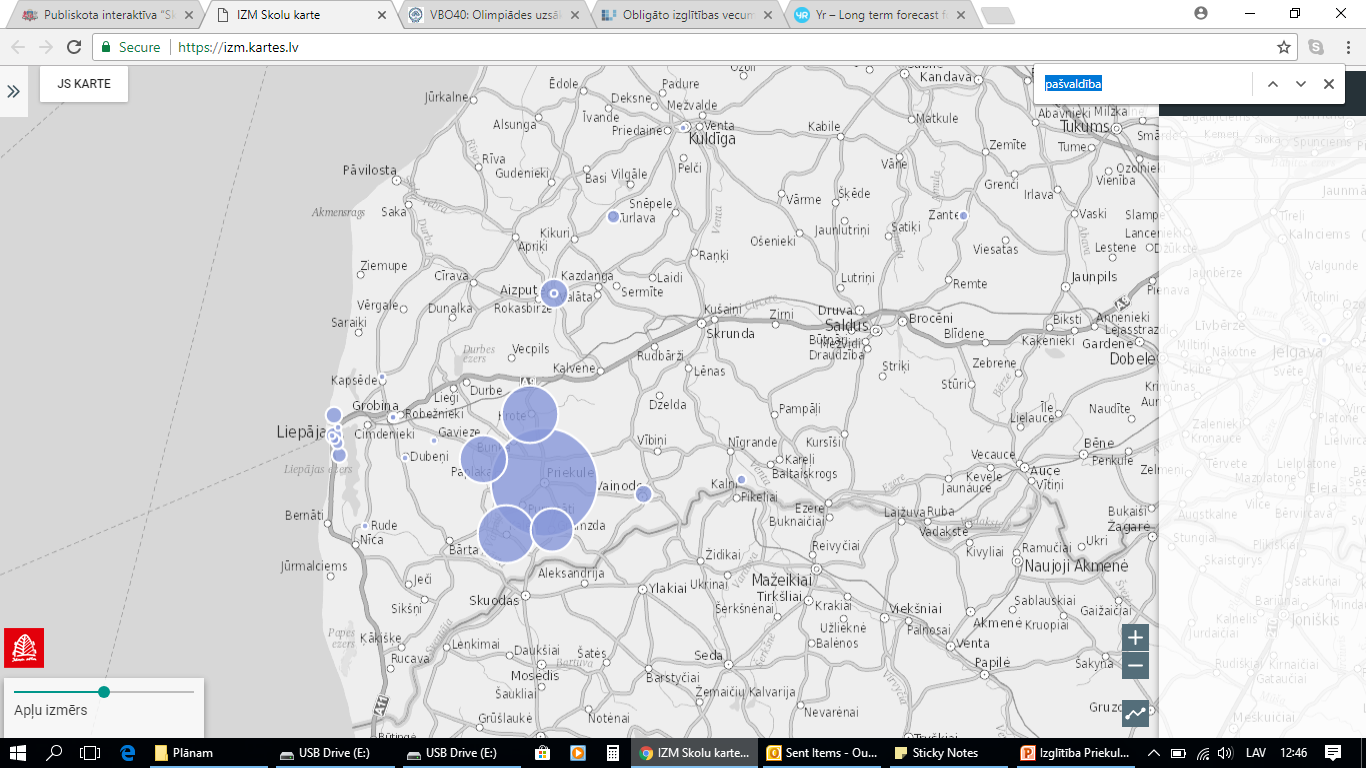 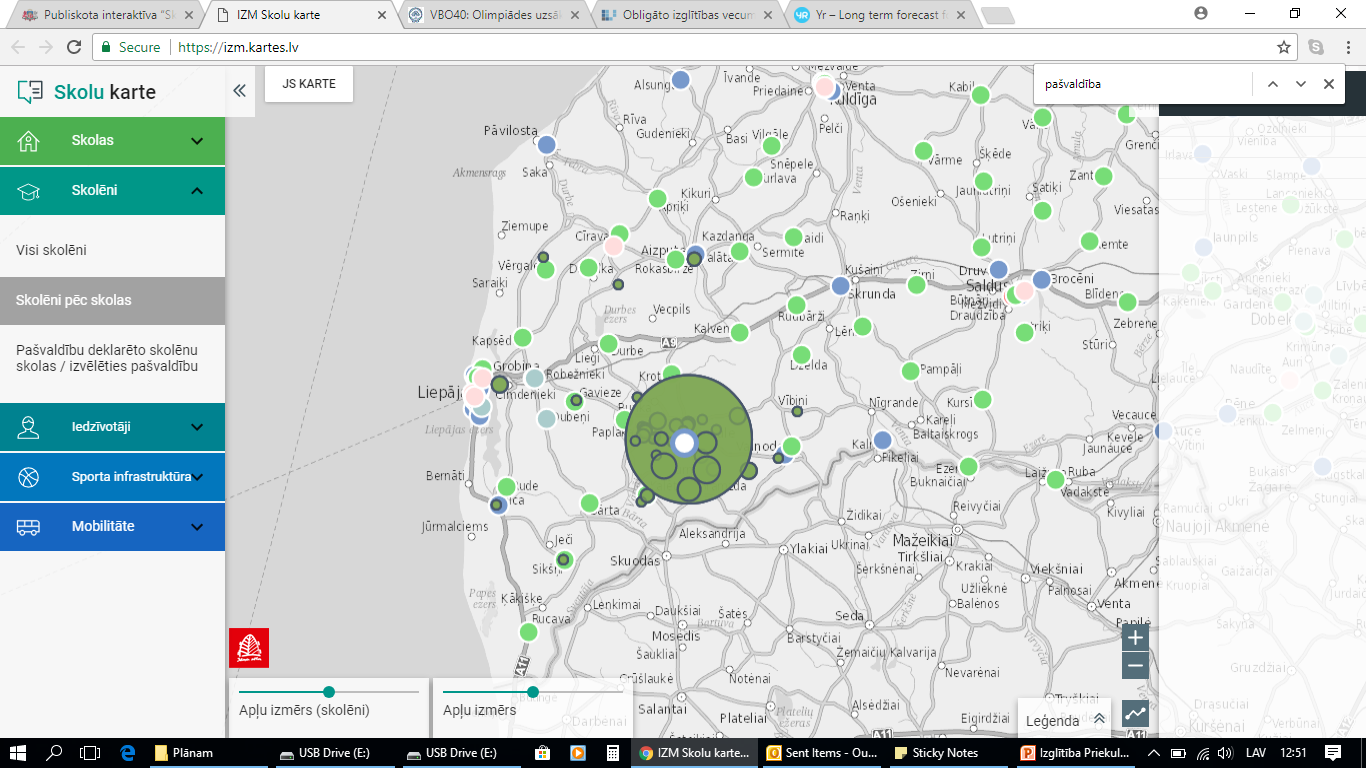 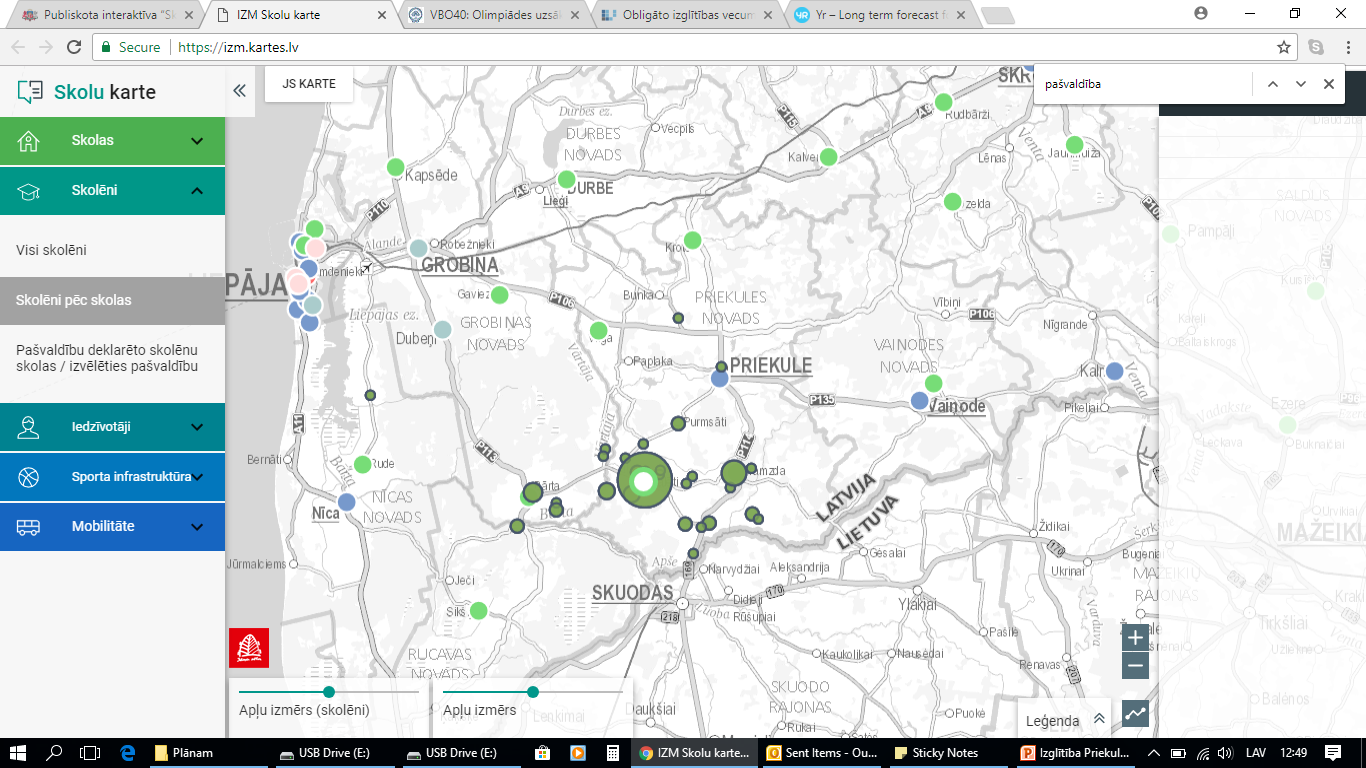 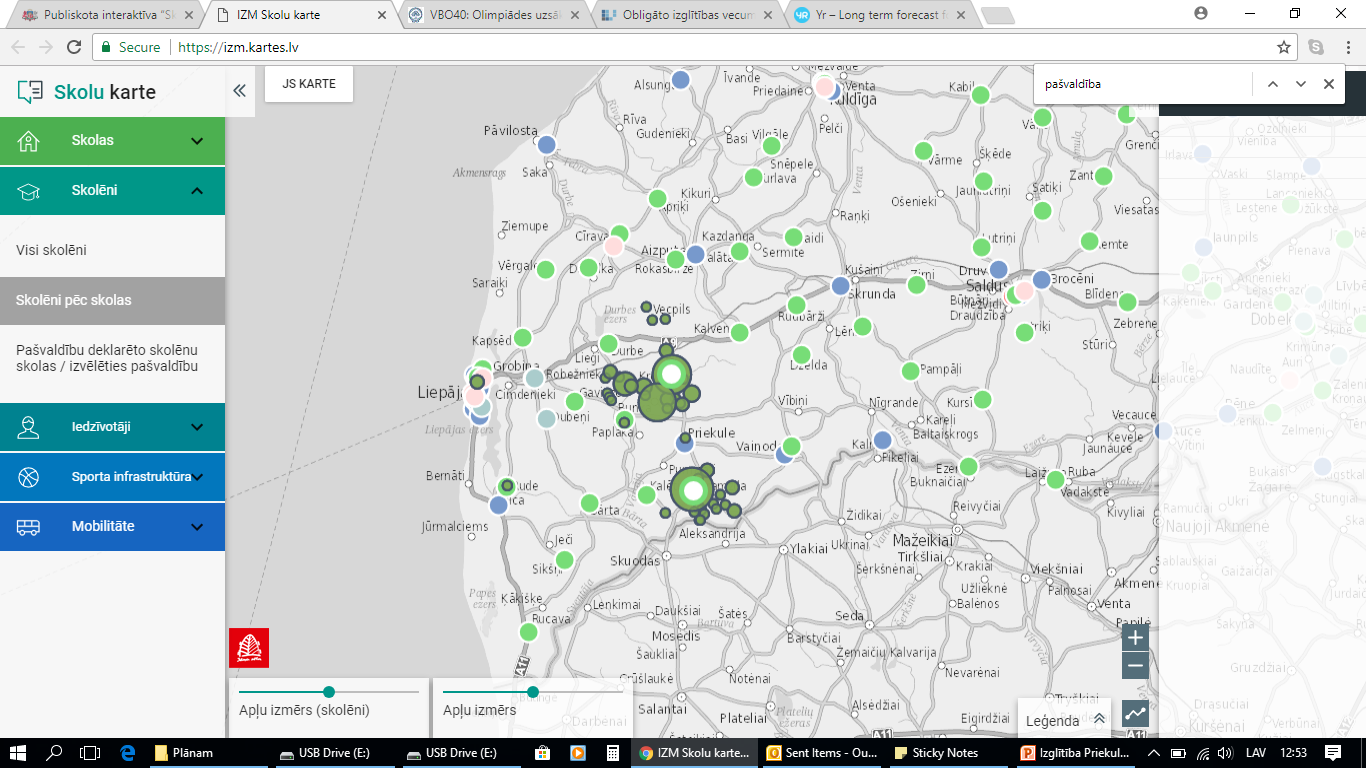 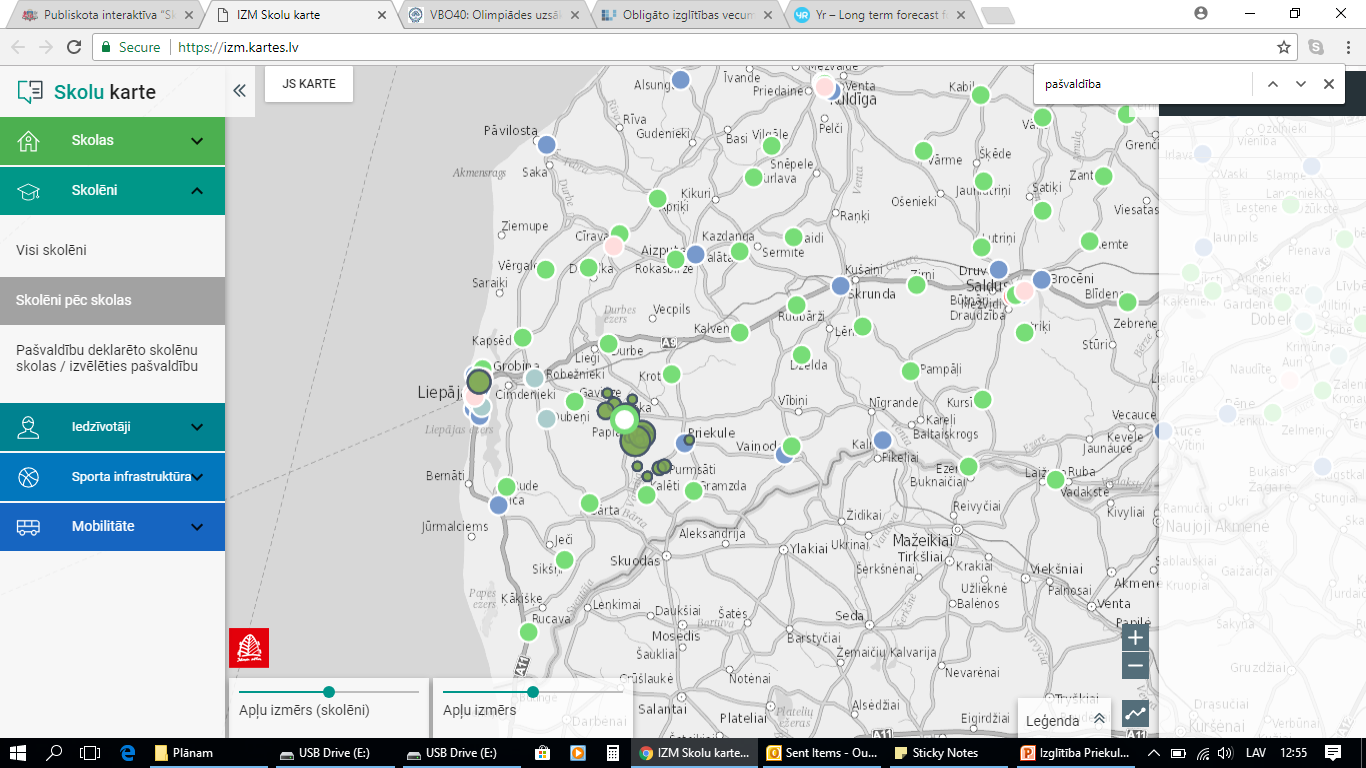 Izbraukuši no valsts obligātajā izglītības vecumā (5-18 gadi)
34
10 nekad nav mācījušies Latvijā
6 izstājušies no pirmsskolas
8 no citu novadu, pilsētu skolām
10 no mūsu novada skolām
Sasniegumi 2017.gadā
Sasniegumi mācībās
60 skolēnu gada vērtējumi virs 8 (4.-12.klase)
t.i. 17%
2017.gada valsts bioloģijas olimpiādē Markusam Dzintaram 3.vieta
VPD – Exel
Eksāmens latviešu valodā 9.klasē
Eksāmens matemātikā 9.klasē
Eksāmens Latvijas vēsturē 9.klasē
Eksāmens angļu valodā 9.klasē
Ārpusstundu darbs
Folkloras kopu sasniegumi
I pakāpes diplomi Folkloras konkursos 
Krotes Kronvalda Ata pamatskolas f/k »Traistēni» - 3
Priekules vidusskolas f/k «Priecele» - 2
Gramzdas pamatskolas f/k «Jumītis» -1
Mazpulki
Krotes Kronvalda Ata pamatskolas
Goda nominācijas
Mazpulku vadītāja Indra Zvirbule Mazpulku padomes locekle
Sporta skolas sportistu sasniegumi
Ričardam Danielam Tomasam - 4.vieta «European kids athletics games» sacensībās Čehijā lodes grūšanā
Projekti
“Karjeras atbalsts vispārējās un profesionālās izglītības iestādēs”
Priekules vidusskolā, Kalētu pamatskolā, Krotes Kronvalda Ata pamatskolā un Virgas pamatskolā strādā pedagogs karjeras konsultants, kurš organizēs dažādus karjeras atbalsta pasākumus, kuros piedalīsies arī Gramzdas pamatskola un Purmsātu speciālās internātpamatskolas audzēkņi 
8.- 12.klasēm tikšanās ar žurnālistu Ansi Bogustovu 27.martā
6.-8.klasēm – tehniskās jaunrades diena 25.maijā
Meistardarbnīcas «Profesiju karuselis» 1.-6.klasei – jūnijā
u.c. pasākumi 
Saņemtais finansējums ap 20 000 EUR
Kompetenču pieeja mācību saturā
Kalētu pamatskola piedalās jaunā mācību satura ieviešanai nepieciešamo mācību un metodisko līdzekļu aprobācijā, kurā pedagogi:
izglītojas, 
izmēģina jaunās mācību metodes un mācību līdzekļus,
sniedz ieteikumus satura un mācību līdzekļu izstrādātājiem
Semināri pašvaldības mācību jomu koordinatoriem, pašvaldību izglītības speciālistiem, skolu administrācijām.
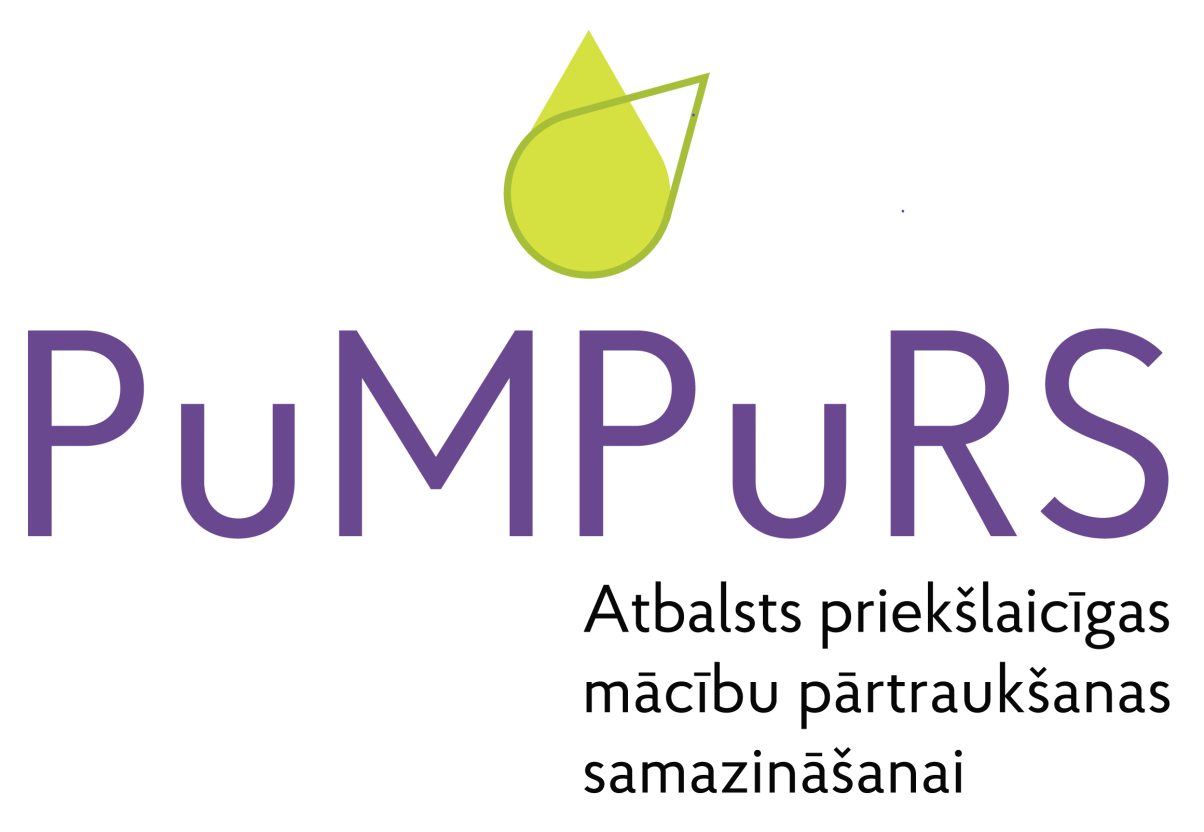 Pēc vajadzības izglītības iestādēs tiek nodrošināta atbalsta personāla (pedagoga, psihologa, sociālā pedagoga, pedagoga palīga, speciālās izglītības pedagoga, surdotulka, asistenta, logopēda, ergoterapeita u.c.) pieejamība
Tiek plānota un īstenota  pedagogu un atbalsta personāla kompetenču pilnveide darbam ar PMP izglītojamiem un izglītojamiem ar speciālām vajadzībām. 
Finansējums 1.semestrim - 5242 euro
Būs  finansējums jaunatnes organizācijām un biedrībām vai nodibinājumiem, kas veic darbu ar jaunatni – projektu konkurss pašvaldībā
Atbalsts izglītojamo individuālo kompetenču attīstībai
Finansējums 2 mācību gadiem – 39 000 Euro
Tikai Priekules vidusskola, Krotes Kronvalda Ata pamatskola
Latvijas skolas soma
Programmai „Latvijas skolas soma” piešķirtais finansējums tiks izmantots:
kultūras un mākslas norišu, novadpētniecības un dabas objektu apmeklējumiem mācību procesa ietvaros, sedzot ieejas biļešu, dalības maksu, transporta pakalpojumu utt. izmaksas
izglītības iestādēs notiekošo viesizrāžu un profesionālo radošo projektu, izrāžu, performanču, darbnīcu utt. norišu izmaksām.
Erasmus +
Priekules vidusskola 
Kalētu pamatskola